Revision
Camera methods and meaning
Some reminders…
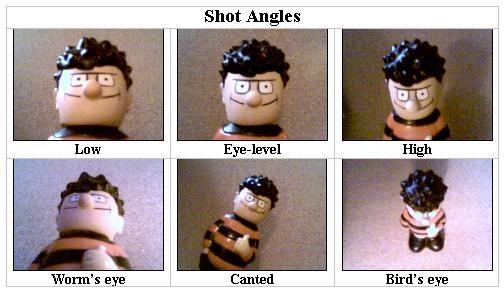 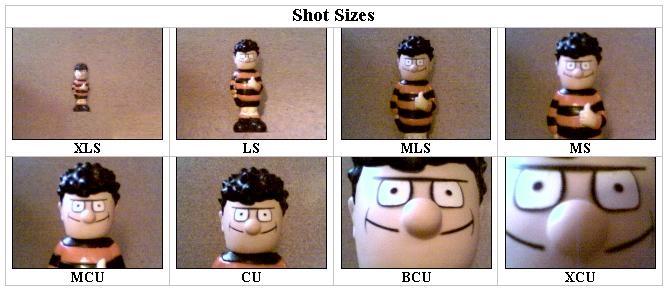 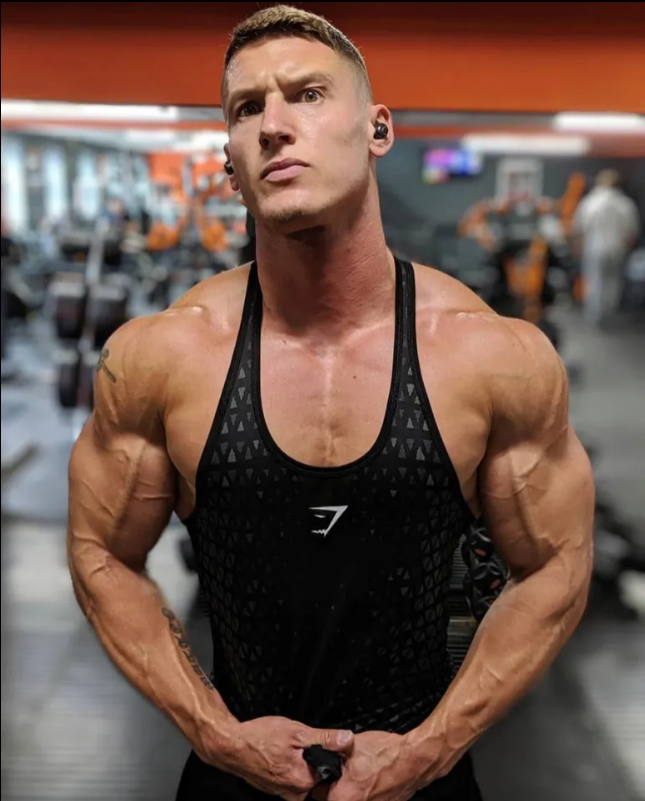 Starter: ‘Legend’ from Gladiators
Questions:
What is the SHOT TYPE?
What is the CAMERA ANGLE?
Why has the photographer chosen these camera methods?
Starter: 2023 ‘Bake Off’ contestants
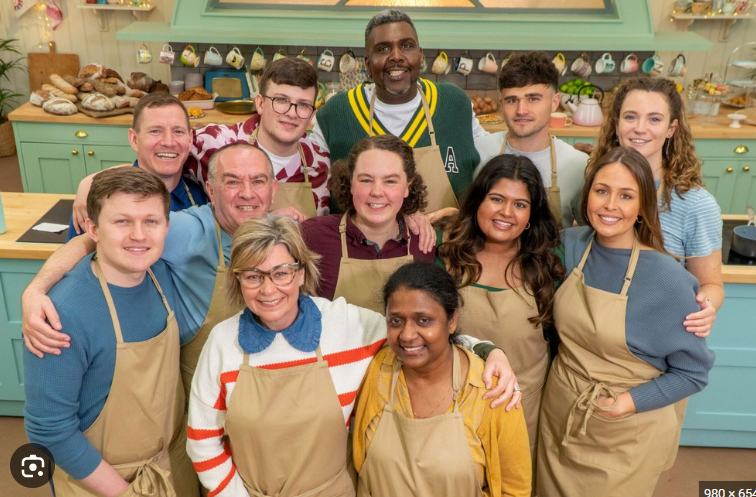 Questions:
What is the SHOT TYPE?
What is the CAMERA ANGLE?
Why has the photographer chosen these camera methods?
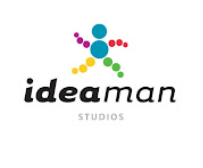 A short film: ‘Alternative Math’
Alternative Math - A Short Film
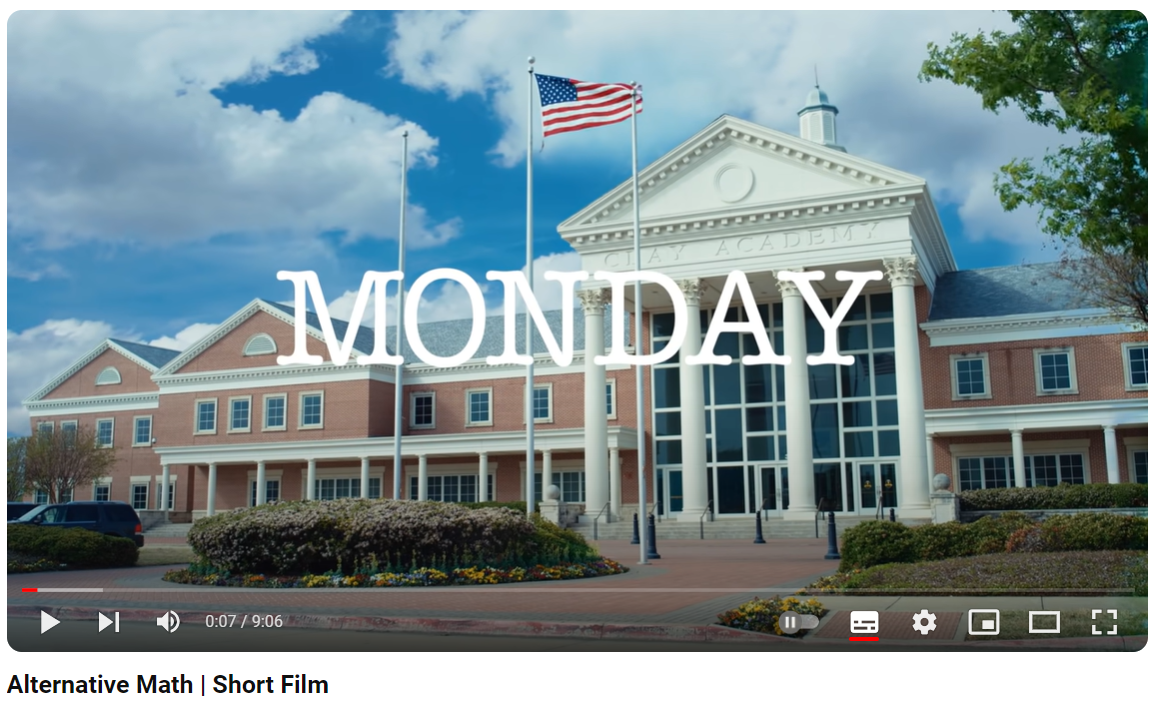 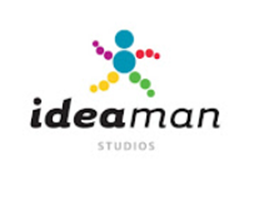 Your turn – watch this and then commentate on it like I did.
Baby Proof - A Short Comedy
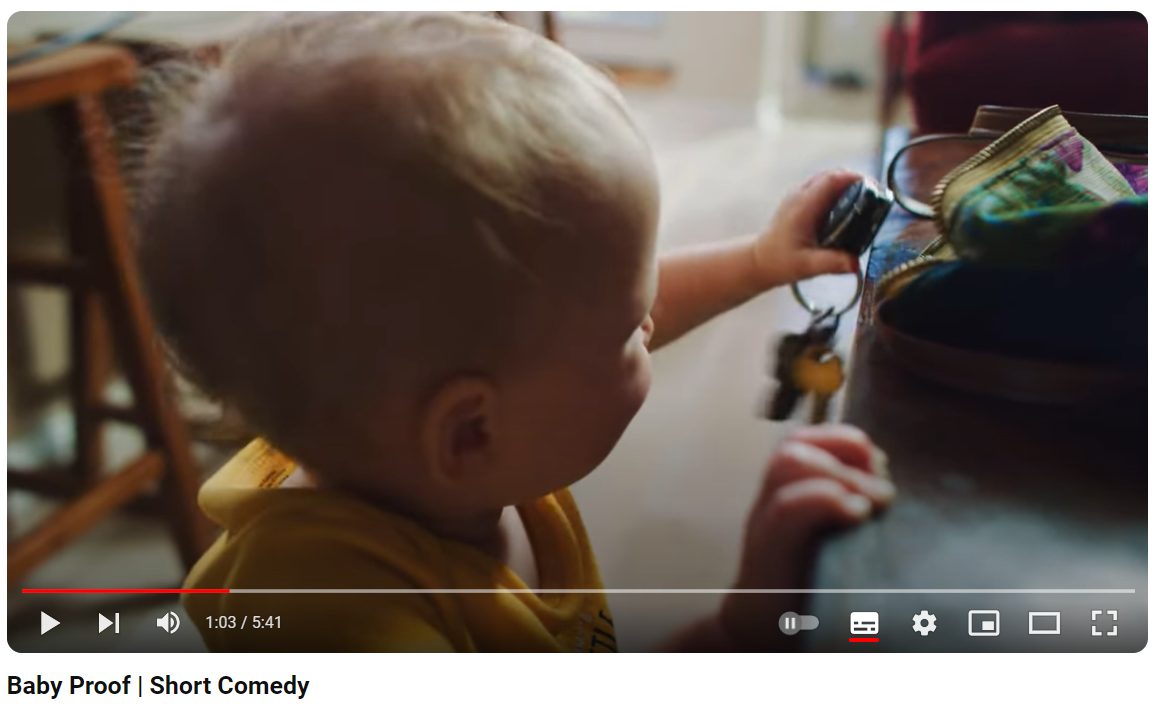 So…what is the ‘Second Amendment’?
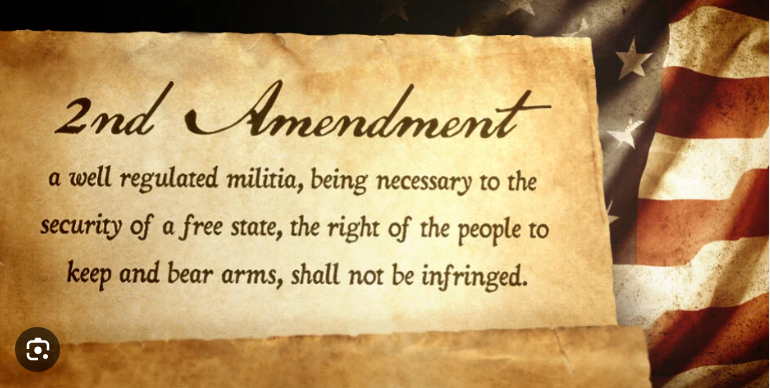 Finally…
Opening sequence of Jaws